Розгадайте ребус
’
Hізновиди міфів:
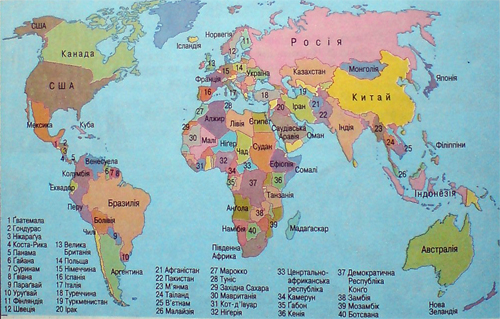 Слово «Єгипет» походить від давньогрецького слова «Египтос»
Стародавні єгиптяни називали свою країну «Кемет»  — тобто, «Чорноземна» або «Чорна». Ця назва походила від кольору родючих ґрунтів у біля річки Ніл, основної життєдайної артерії Єгипту..
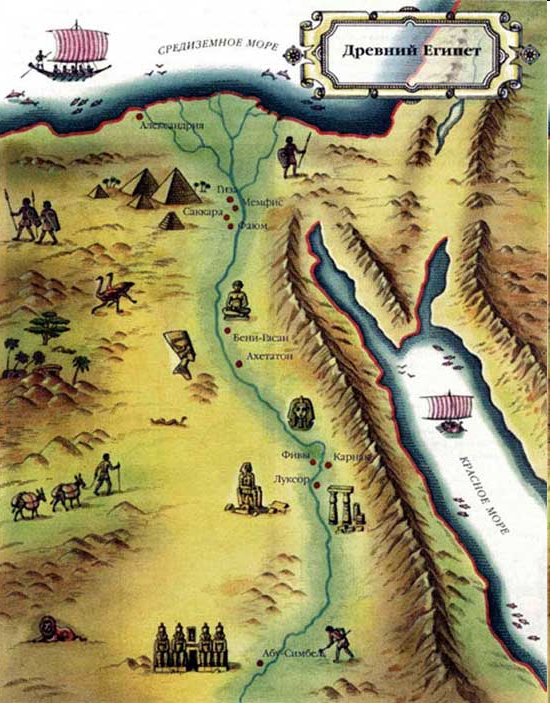 П и с е м н і с т ь
Розеттський камінь,
 знайдений  у  1759р.
Шампольйоном
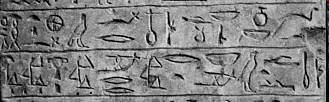 Фрагмент  письма  ієрогліфами
письмо слова бога”
П а п і р у с
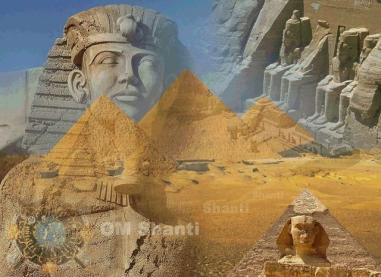 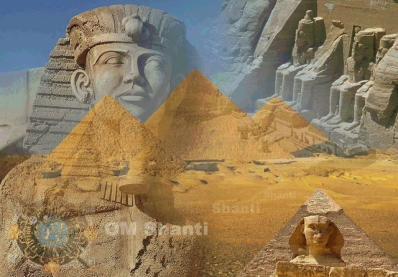 Картини на папірусі
А р х і т е к т у р а
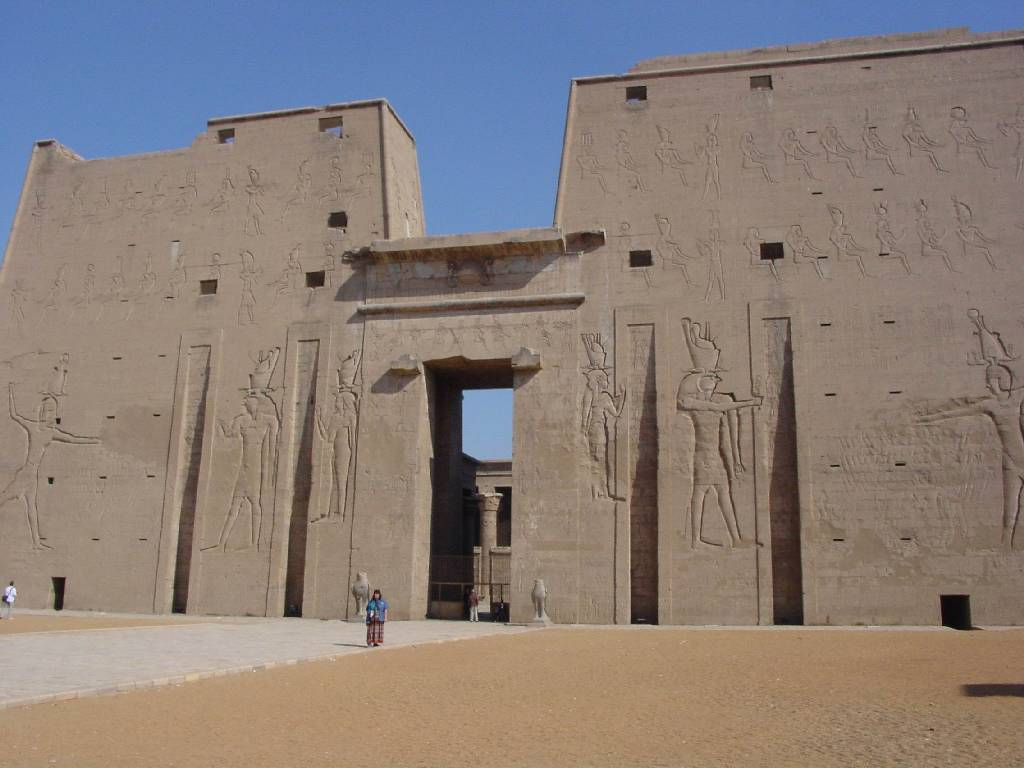 Луксорський і Карнакський храми
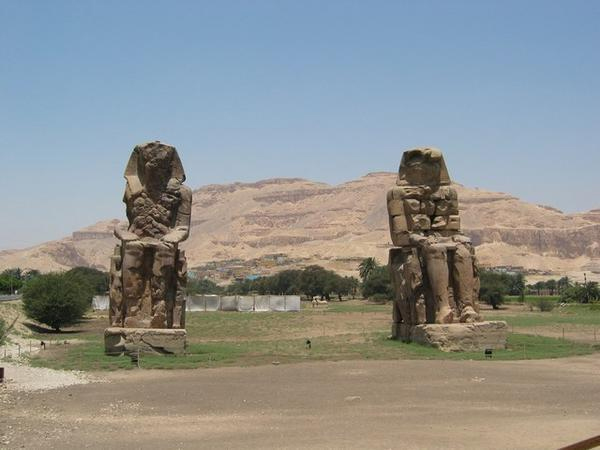 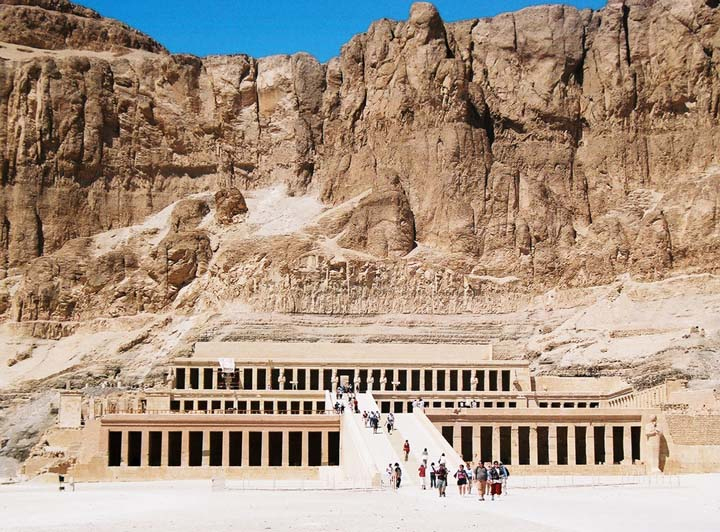 Х р а м  Хатшепсут
Статуї висотою 20 м – 
 комплекс фараона Аменофіса III
П і р а м і д и
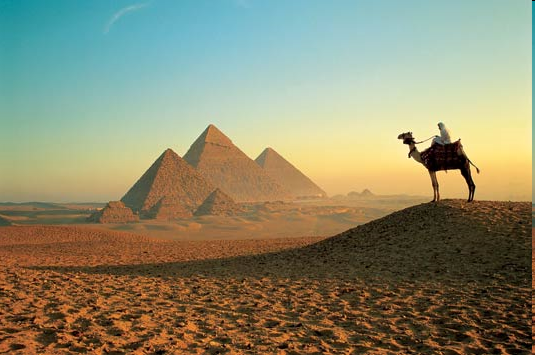 Археологи нарахували 80 єгипетських пірамід. Самі знамениті три великі піраміди біля Гізи: Хеопса (Хуфу), Хефрена (Хафра) і Мекеріна (Менкаура)
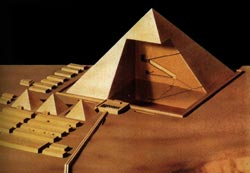 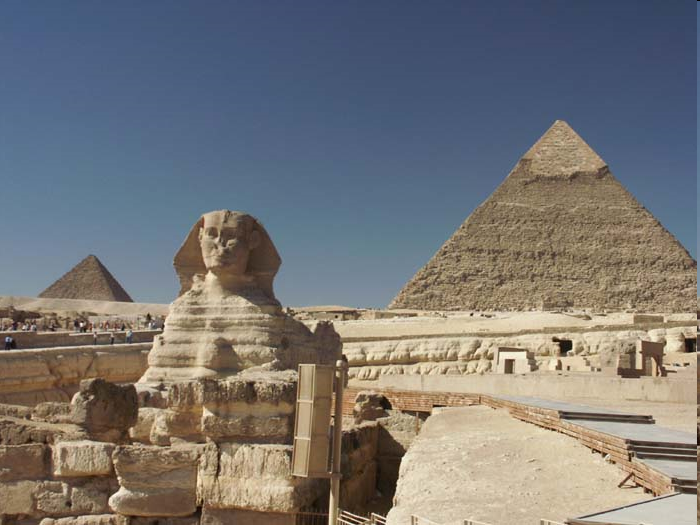 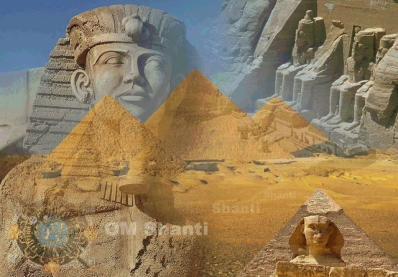 М о н у м е н т
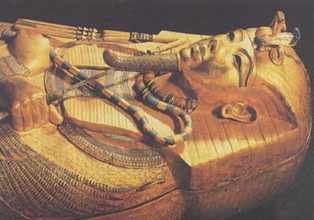 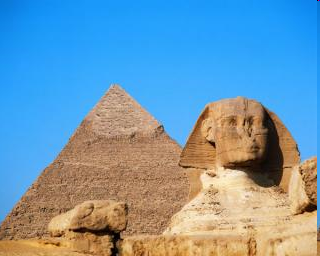 Сфінкс
Саркофаг
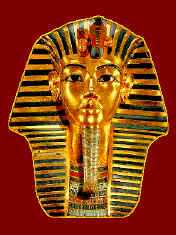 Вирубана з єдиного каменю
 скульптура  завдовжки 
у 80 м та висотою 20 метрів - Сфінкс, 
лев з головою людини 
та обличчям фараона Хефрена
Фараон Тутанхамон
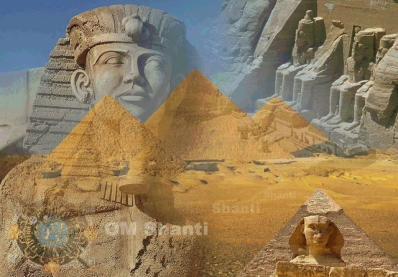 С к у л ь п т у р а
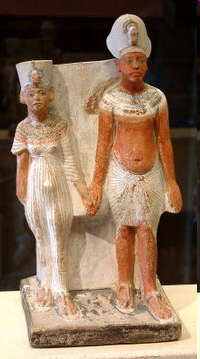 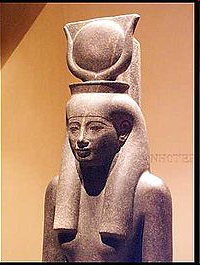 Богиня Хатор
Скульптура  Нефертіті і Аменхотепа
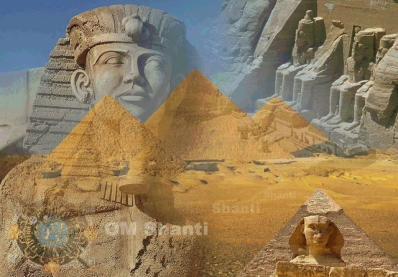 Ж и в о п и с
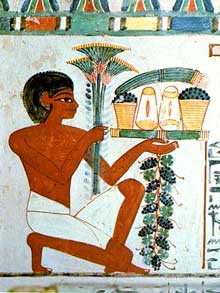 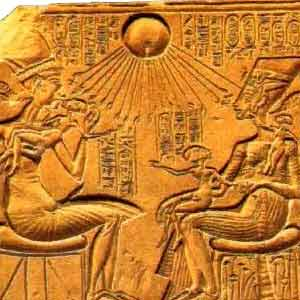 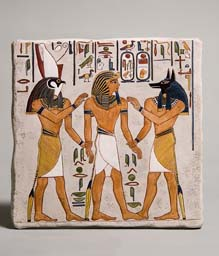 Розпис  із 
 гробниці   Нахта
Розпис із гробниці
 Рамзеса II
Рельєф родини Ехнатона
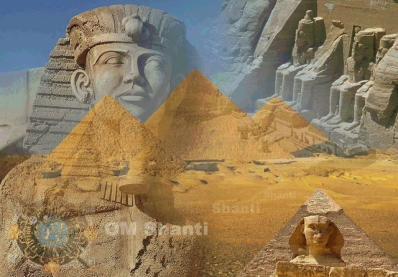 Музична культура
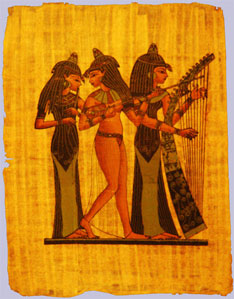 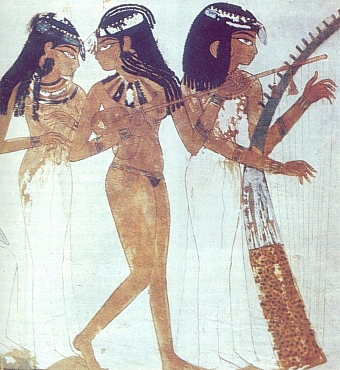 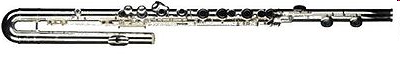 А р ф а  та  ф л е й т а
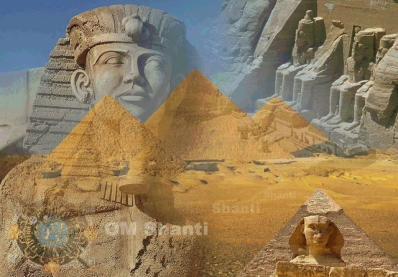 Винаходи єгиптян
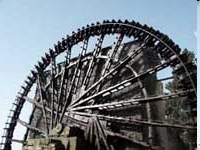 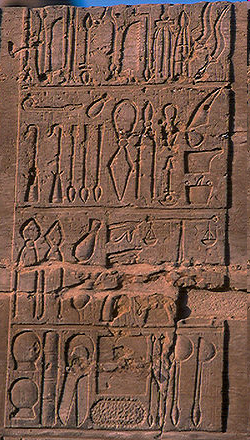 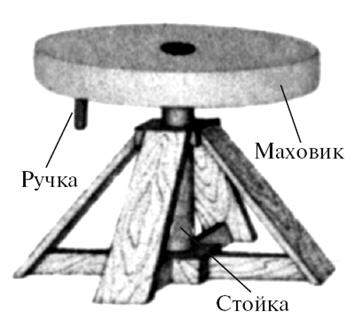 Норія – давнє водопідйомне 
колесо, яке діяло
 під дією течії річки
Гончарний круг
Стародавні єгипетські 
медичні інструменти
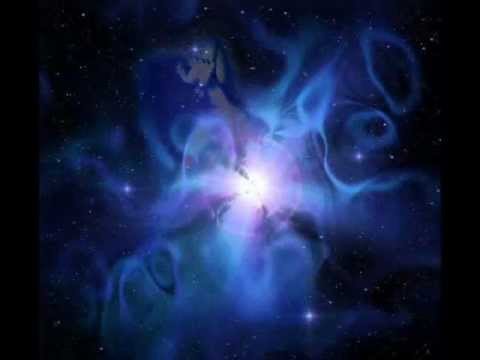 Хаос
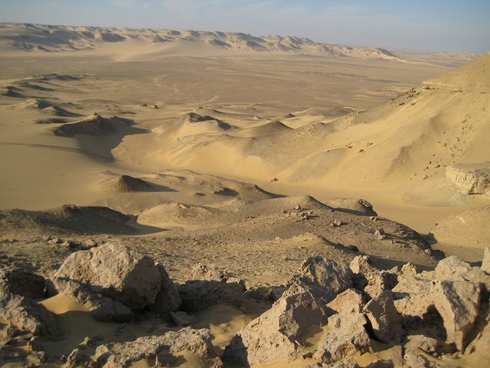 Пагорб
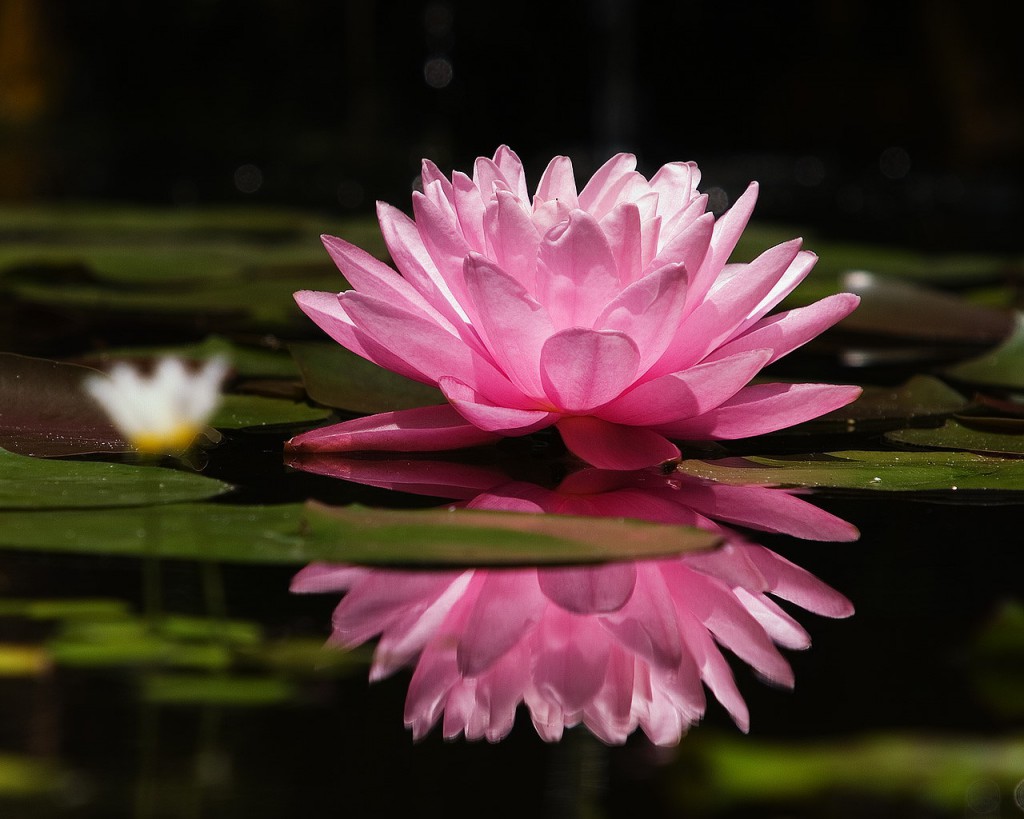 Лотос
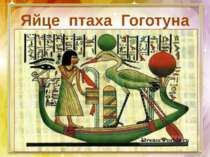 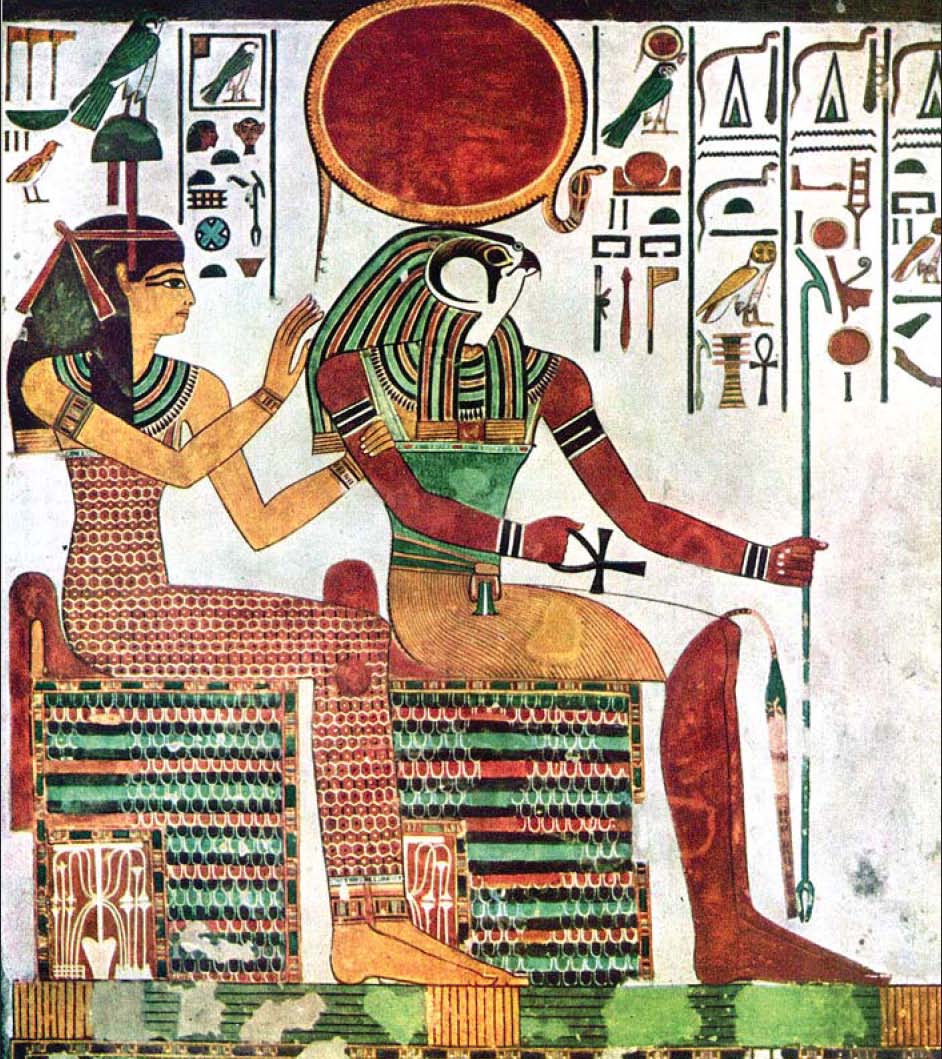 Бог 
Сонця 
Ра